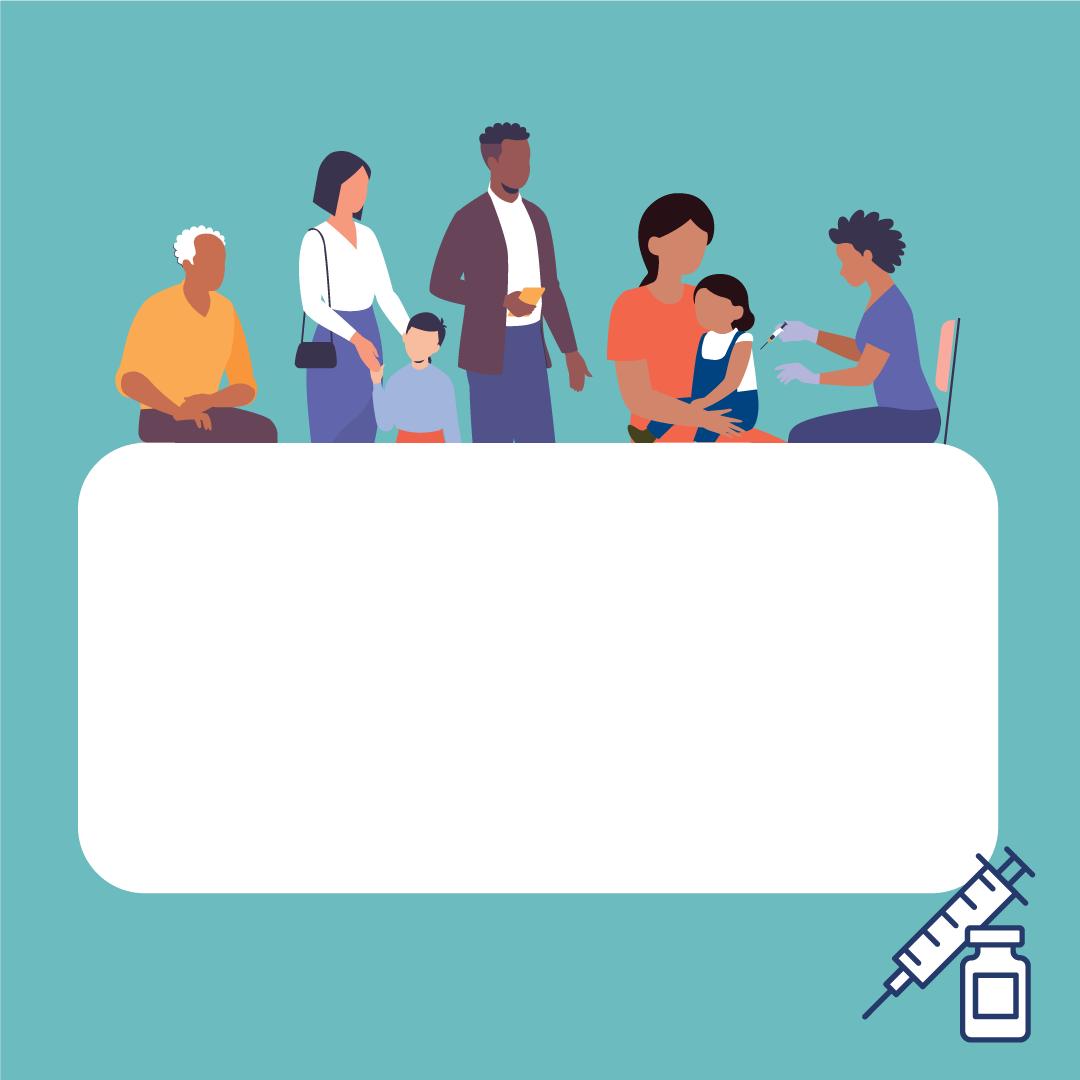 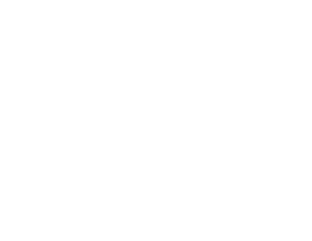 Vaccines protect everyone:  children, adolescents, adults and the elderly.Protect yourself, your family and your community by being up-to-date with your vaccines.#VaccinesWork #UnitedInProtection #EIW2023
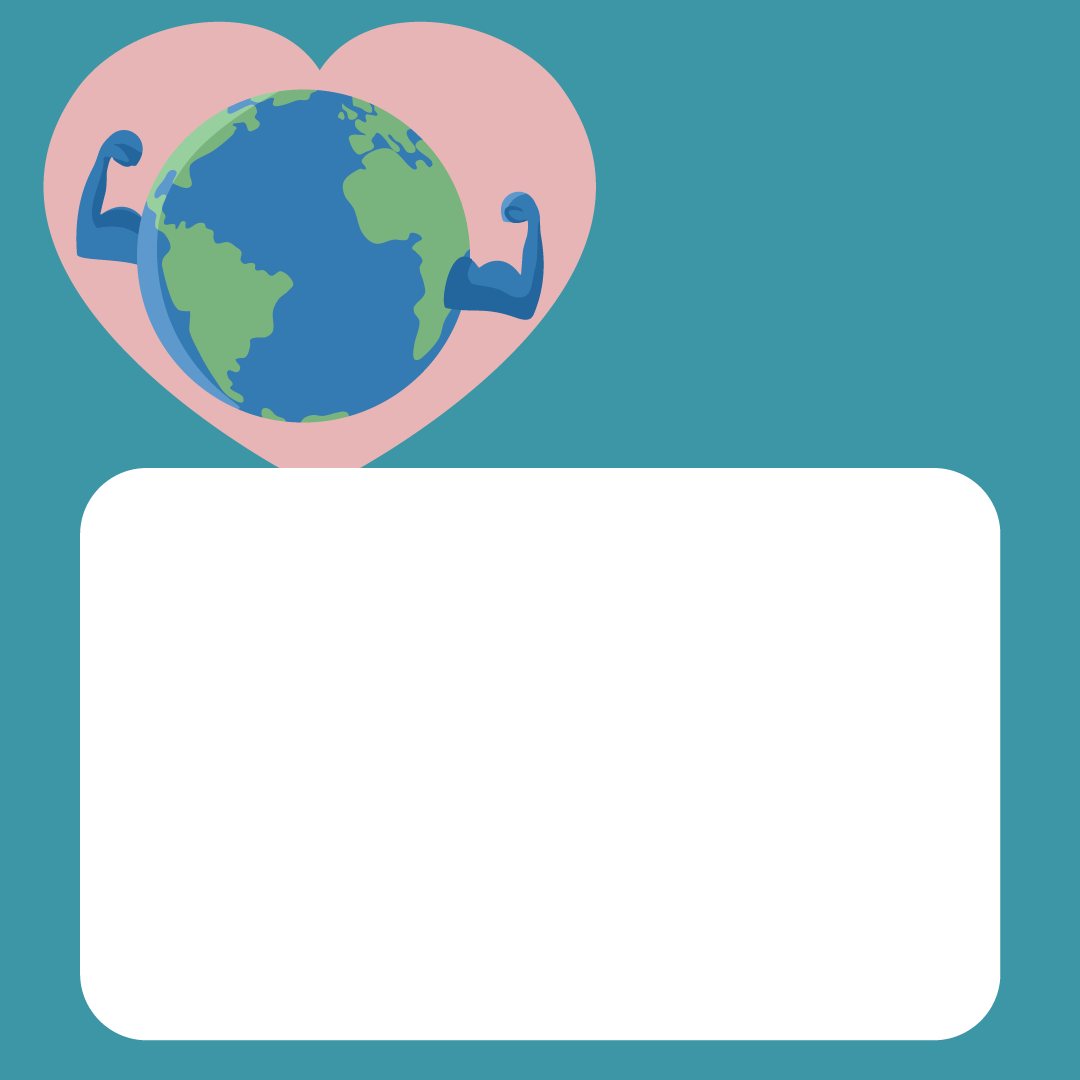 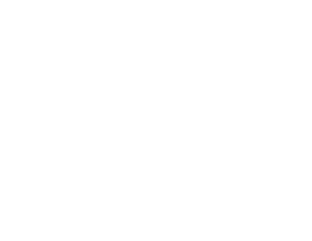 For over 200 years, vaccines have been saving millions of lives across the globe.They have eradicated smallpox and allowed deadly diseases like polio to be controlled.That’s the result of science and research.#VaccinesWork #UnitedInProtection #EIW2023
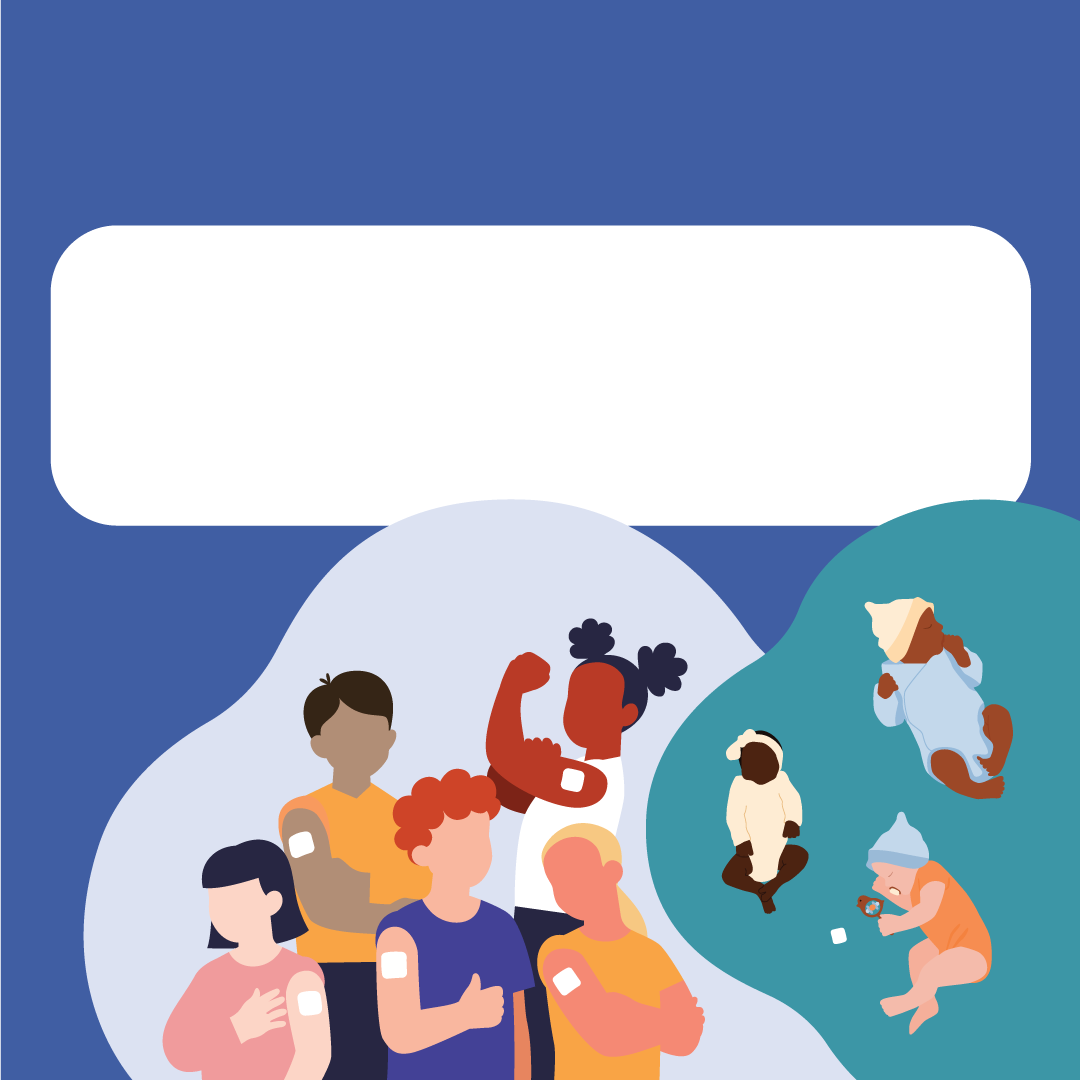 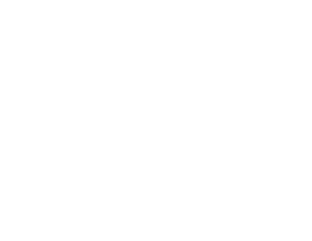 Offer your child a safe start in life!Protect your child from vaccine-preventable diseases!#VaccinesWork #UnitedInProtection #EIW2023
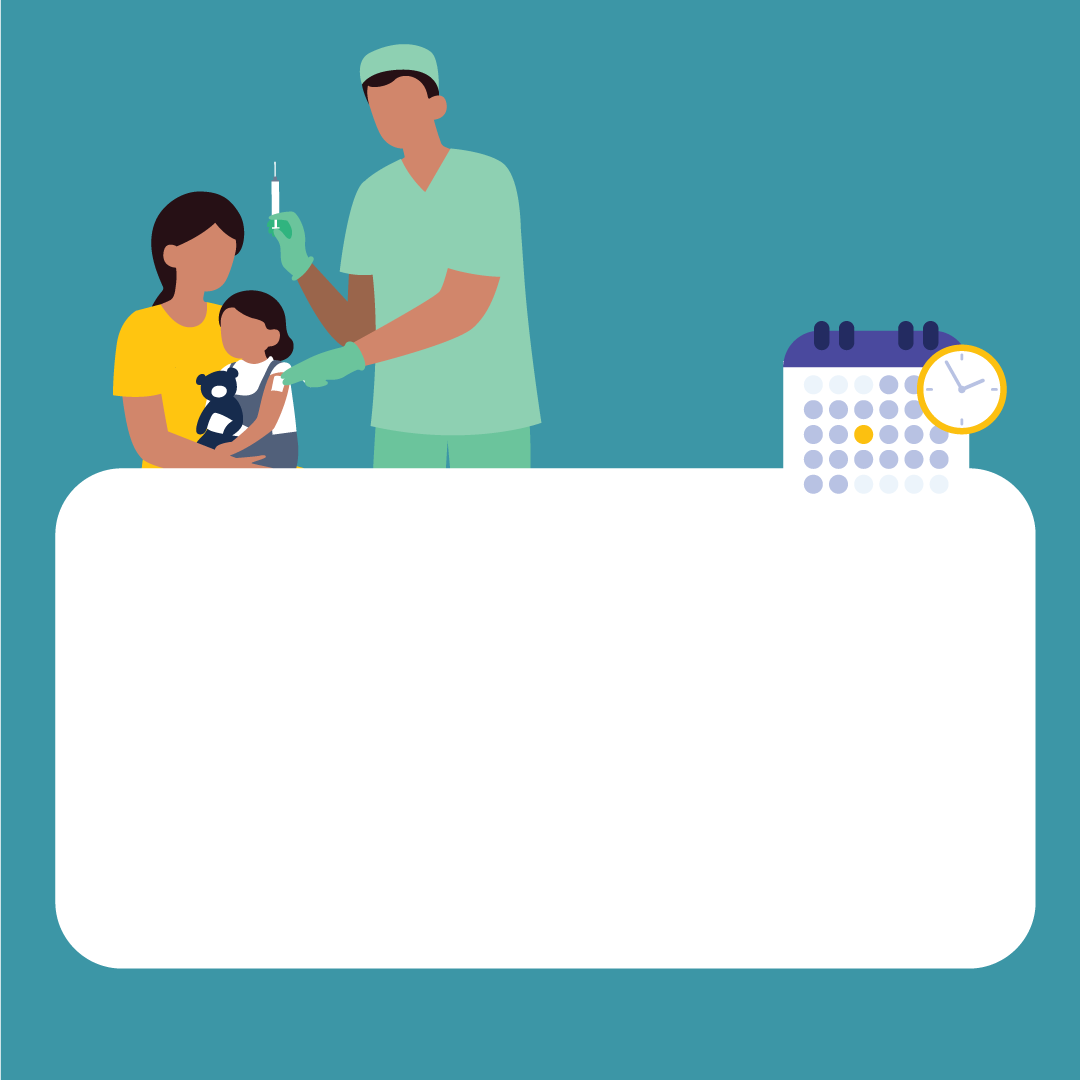 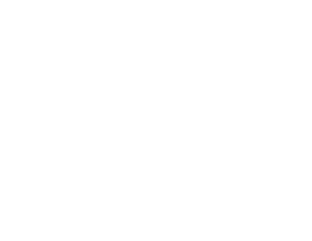 Did your child miss a vaccine dose?Talk to your healthcare professional and get your child vaccinated as soon as possible to complete the recommendedvaccination course!#VaccinesWork #UnitedInProtection #EIW2023
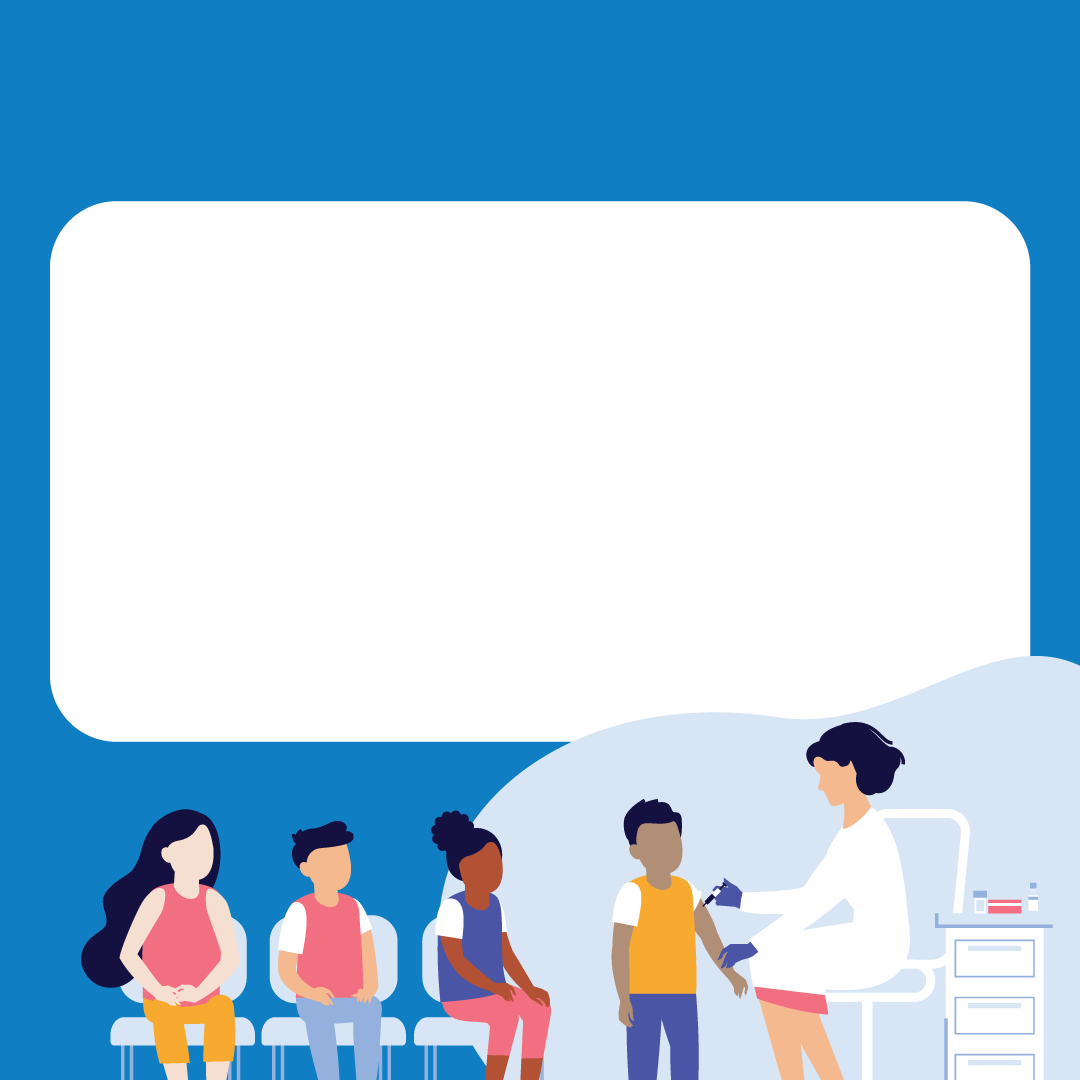 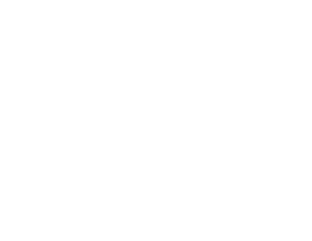 Vaccination of girls and boys against HPVcan prevent later infections with HVP, the most common sexually transmitted infection.HPV can lead to cancer in both men and women.Get informed, get screened, get vaccinated!#VaccinesWork #UnitedInProtection #EIW2023
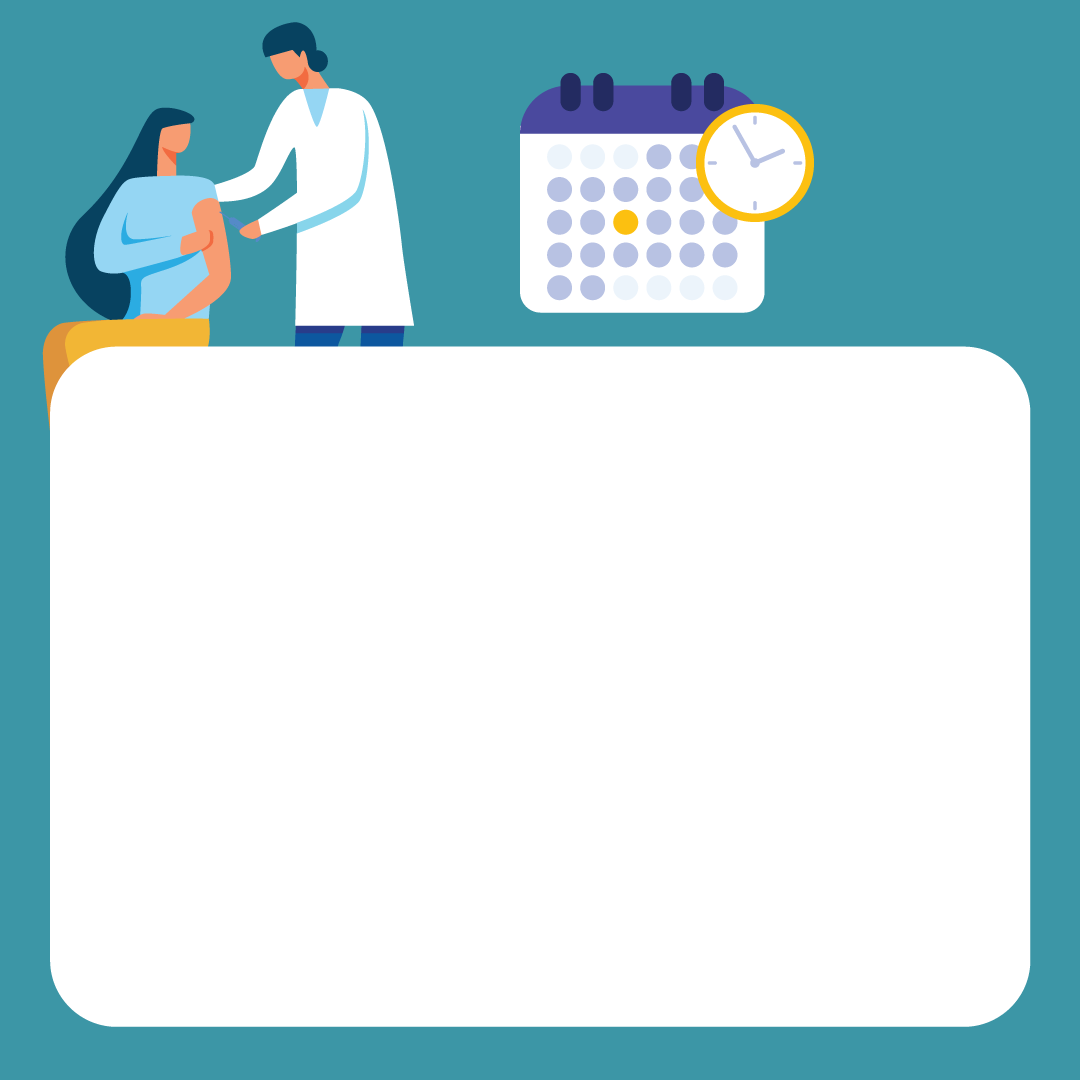 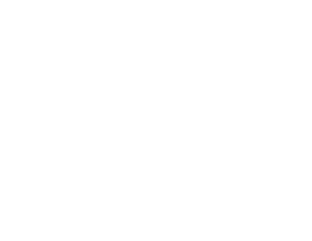 Vaccines are not only for children.Check the recommended vaccines in your country!Many countries recommend booster vaccines for diseases such asdiphtheria or tetanus during adulthood. Check the recommended vaccines in your country and discuss with your doctor!Vaccines save lives.#VaccinesWork #UnitedInProtection #EIW2023
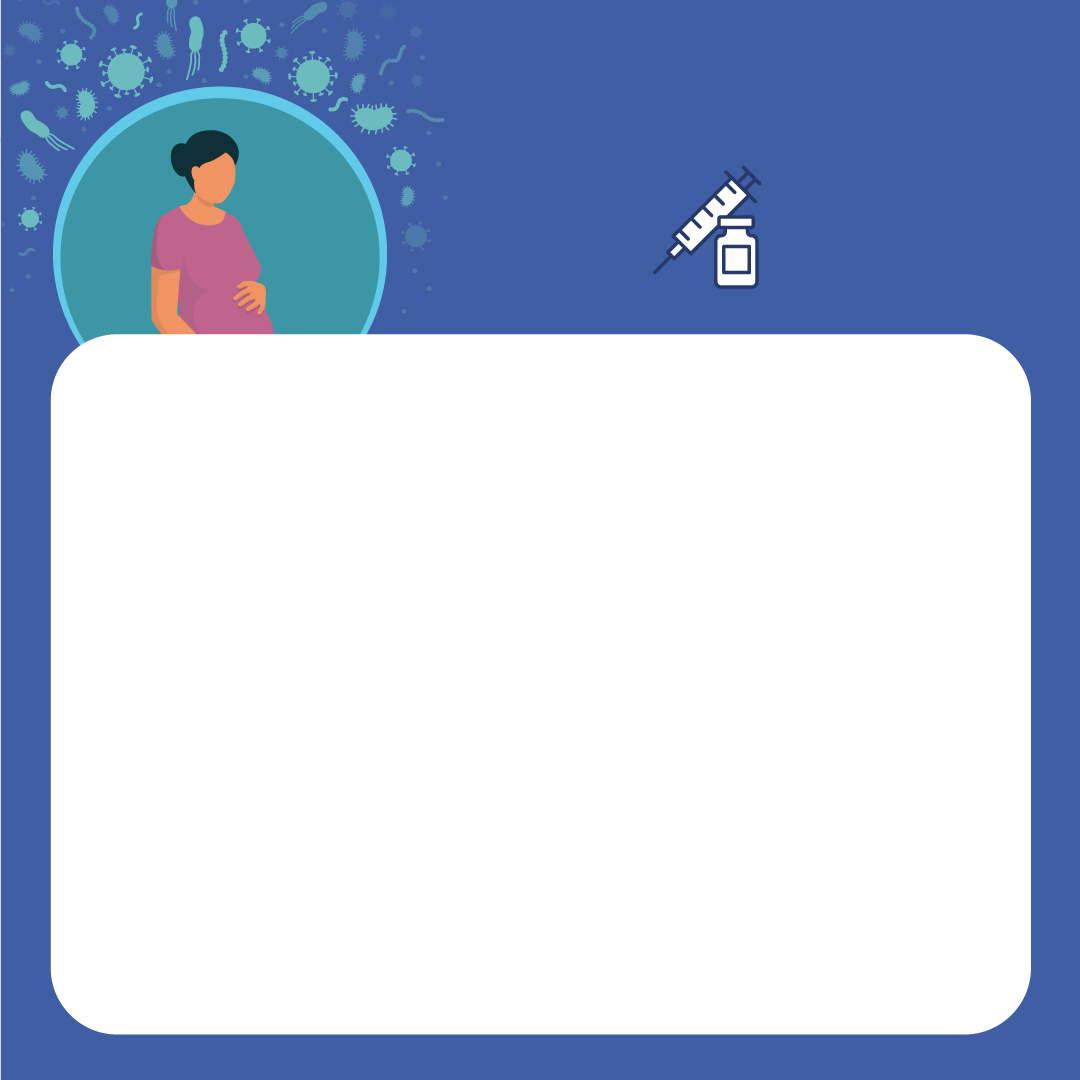 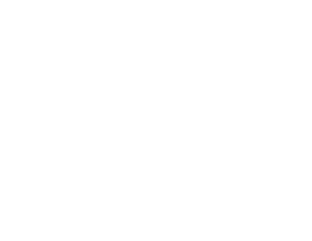 Unvaccinated women who get rubella early during pregnancy are at increased risk of miscarriage and their babies can be born with congenital rubella syndrome. Protect yourself and your baby,discuss with your doctor to ensure you are up-to-date on recommended vaccines well before pregnancy!Vaccines save lives. #VaccinesWork #UnitedInProtection #EIW2023
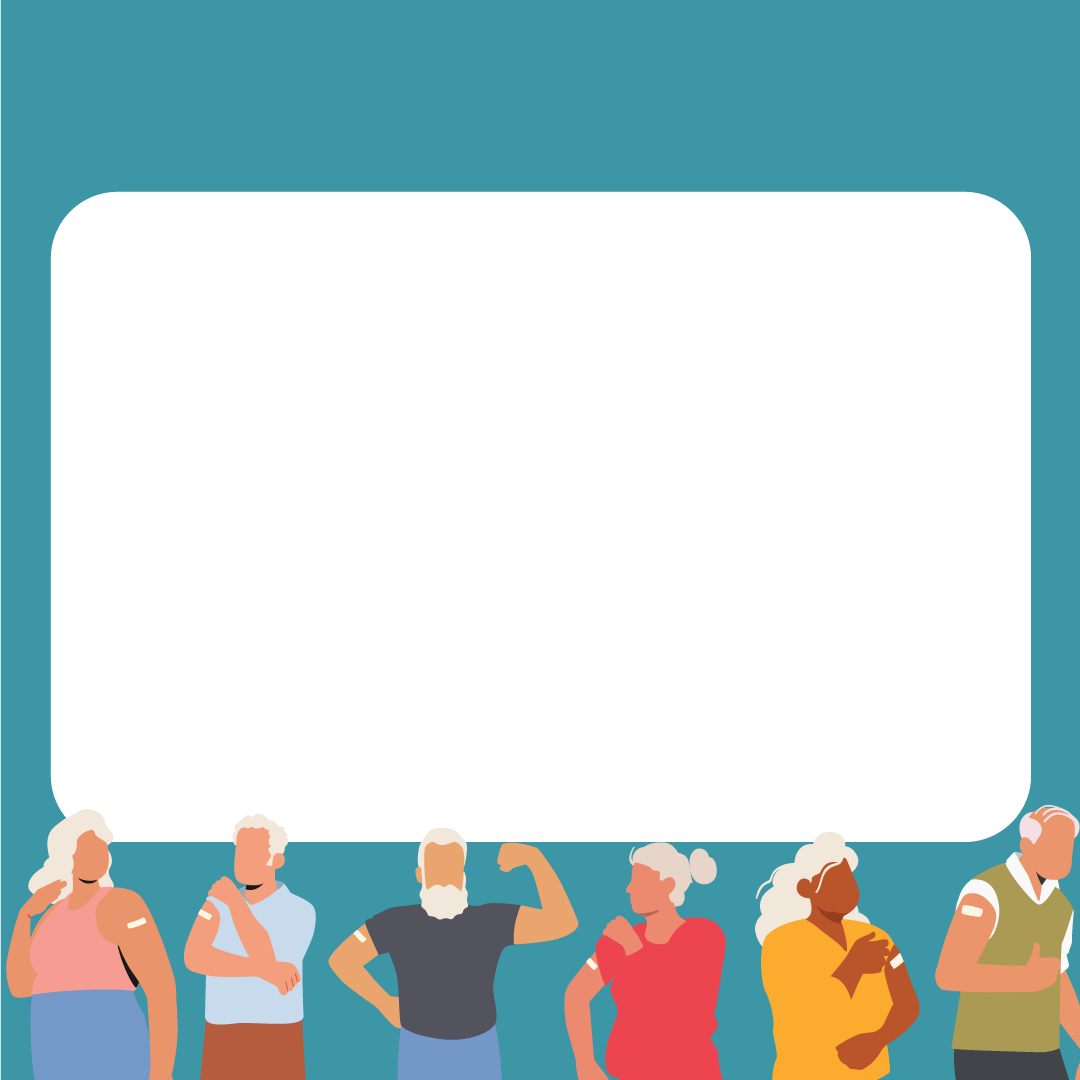 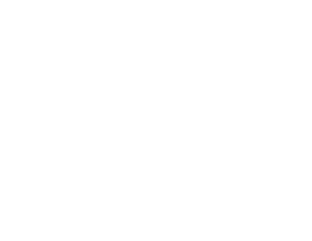 People of all ages can get COVID-19 or influenza, but older individuals can develop more often serious symptoms that may require hospitalisation or even endanger their lives.Follow national recommendationsand stay up-to-date on vaccinations!Vaccines save lives.#VaccinesWork #UnitedInProtection #EIW2023
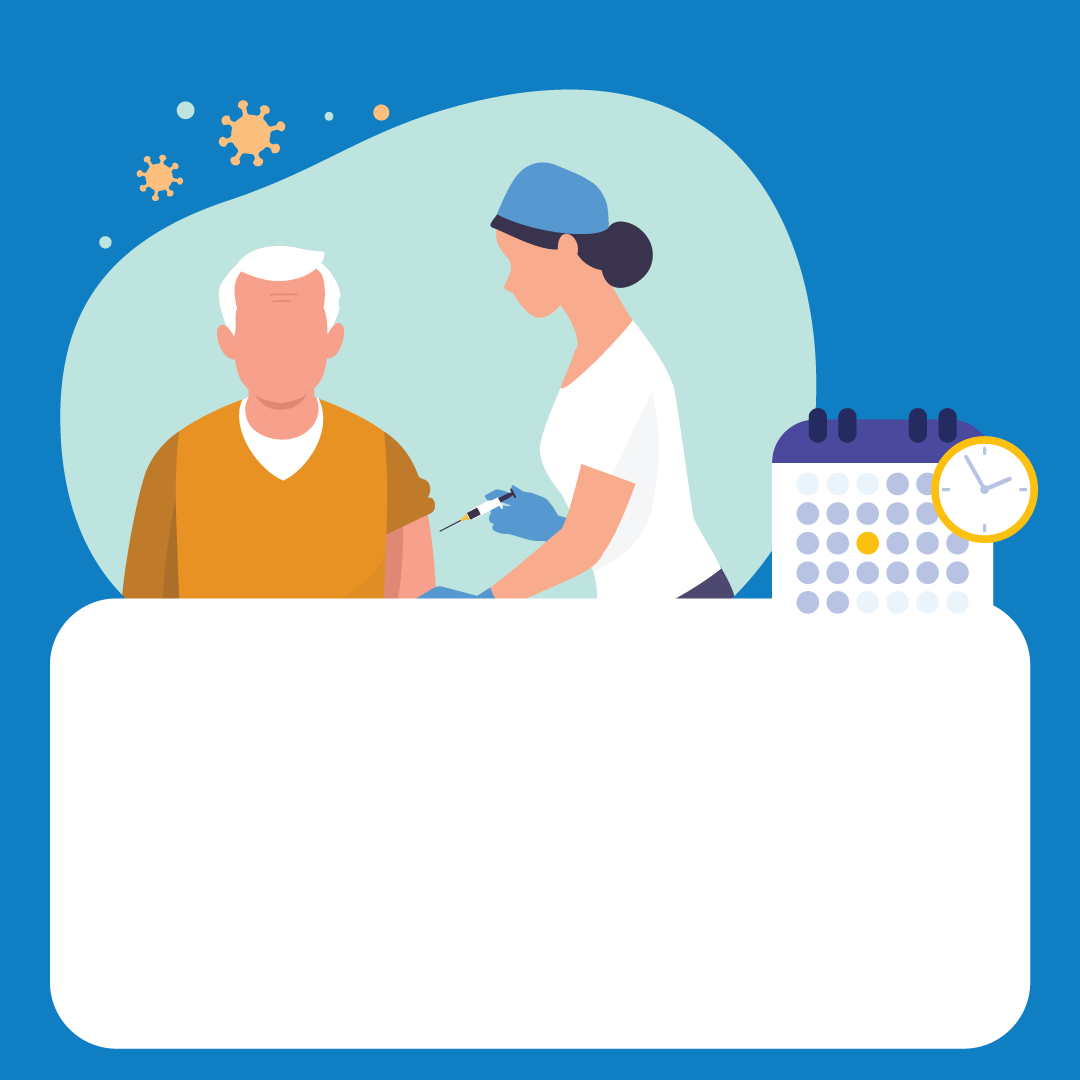 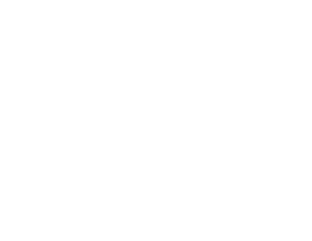 With age, comes wisdom!Be wise, talk to your doctor and check the national recommendations for vaccines for your age.Make informed decisions!#VaccinesWork #UnitedInProtection #EIW2023